令和７年４月８日現在　　　　　　
江戸川区立小松川小学校
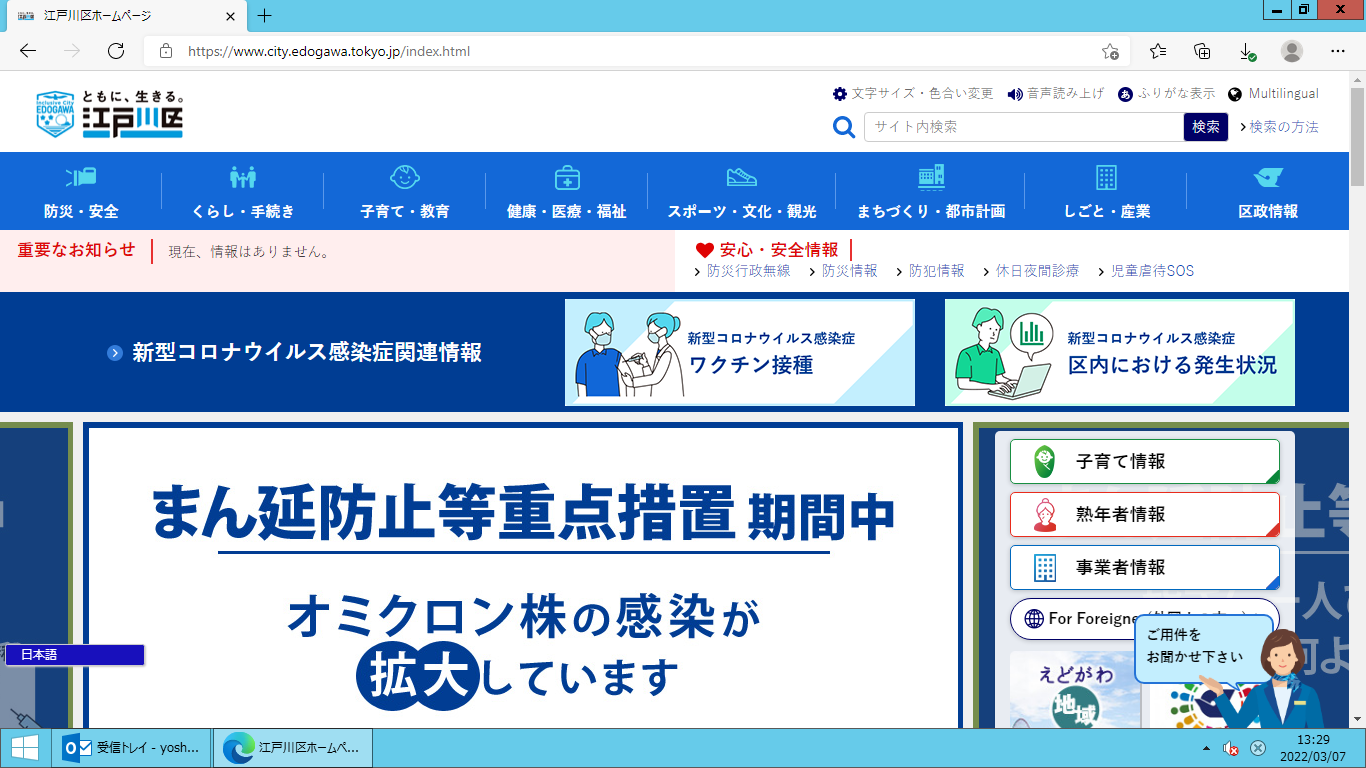 誰一人取り残さないための学力向上アクションプラン